Тема урока: “Обозначение ударного гласного буквой на письме”
Цели урока:’’Развивать умение сравнивать гласные в ударных и безударных слогах, познакомиться с памяткой для определения ударного и безударного слога’’
Чистописание
А О У Ы Э
Я Ё Ю И Е
Пусть жара или метель,Но, такая же, как ель,Зелена, хоть не весна,Стройна высится...
С моего цветка берёт Пчёлка самый вкусный мёд. А меня все ж обижают: Шкуру тонкую сдирают.
И гадать не надо даже - Тут же, сразу назовем, Если только кто подскажет То, что жёлуди на нем!
Клейкие почки, зеленые листочки. С белой корой стоит под горой.
Всю ночь летает — мышей добывает. А станет светло — спать летит в дупло.
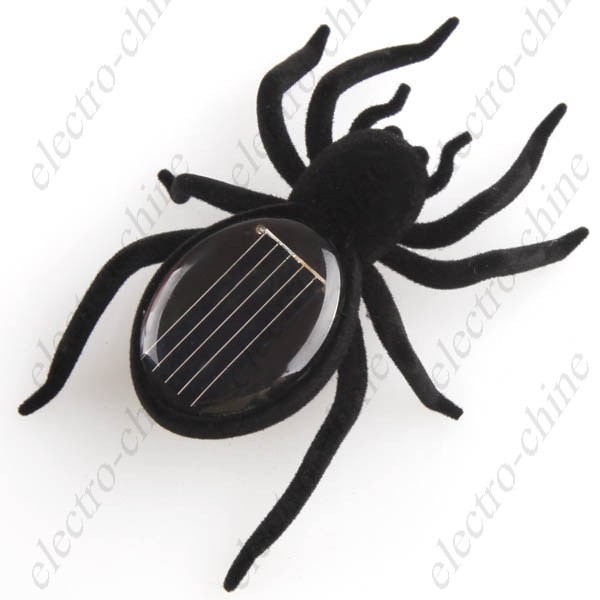 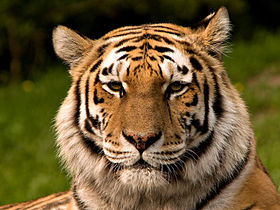 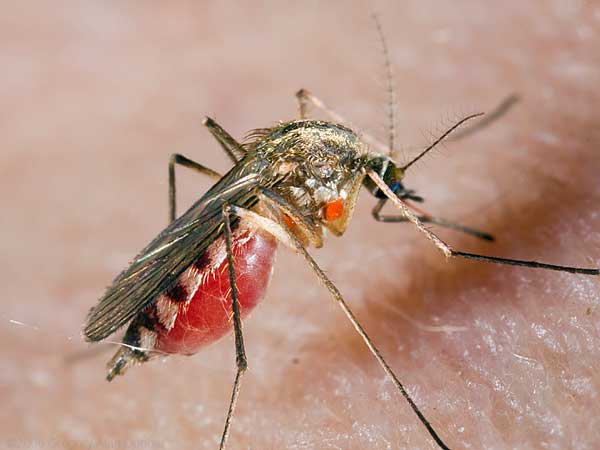 Как определить в слове ударный и безударный гласные звуки.
Прочитай слово. Понятно ли тебе, что обозначает это слово? 
Произнеси слово так, чтобы услышать в нем ударный слог.
Выдели в ударном слоге гласный звуки произнеси его.
Гласный звук в ударном слоге слова- это ударный гласный звук.
Гласный звук в безударном слоге- это безударный гласный звук.
Оцени свою работу.
Отлично
Хорошо
Подучи